Open Data on the Web as the fuel for Cognitive ComputingDas Potenzial von Open Data für Cognitive Computing
Axel Polleres

web: http://polleres.net    				twitter: @AxelPolleres
Why are we here today?
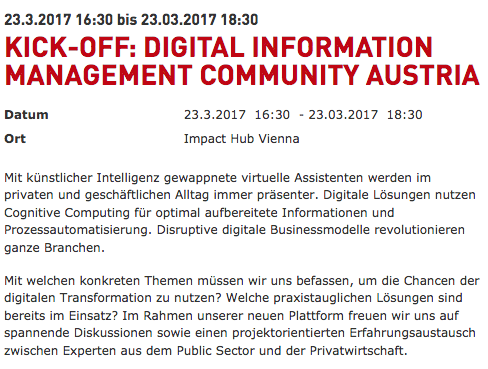 künstliche Intelligenz
Cognitive Computing
Mit welchen Themen sollten wir uns befassen?
Welche Lösungen sind im Einsatz?
[Speaker Notes: Danke für Die Einladung!

Lassen Sie mich beginnen mit der Ankündigung zum heutigen event…. Hier stechen einige Begriffe ins Auge:
Es geht um “Cognitive Computing” ... Was ist das überhaupt?

Es hat offensichtlich etwas mit künstlicher Intelligenz zu tun... Was ist das überhaupt? Wie wir feststellen ist Artificial Intelligence im Rahmen der “:Digitalen Transformation“ selbst im Wandel und hat in den letzen Jahren einige Veränderungen durchlebt...

Eine Frage die gestellt wird ist die welche Lösungen bereits im Einsatz sind worauf ich versuchen werde zumindest aus meiner Forschungsperspektive – der Erforschung von Daten am und aus dem Web – ein paar Antworten zu geben...

Last, but not least, ist eine Frage in der Ankündigung, mit welchen Themen wir uns befassen sollten, und ich werde versuchen, Sie bis zum Ende dieses Vortrages davon zu überzeugen, dass Open Data, also offene Daten ein solches Thema sind!]
1. What is Cognitive Computing?
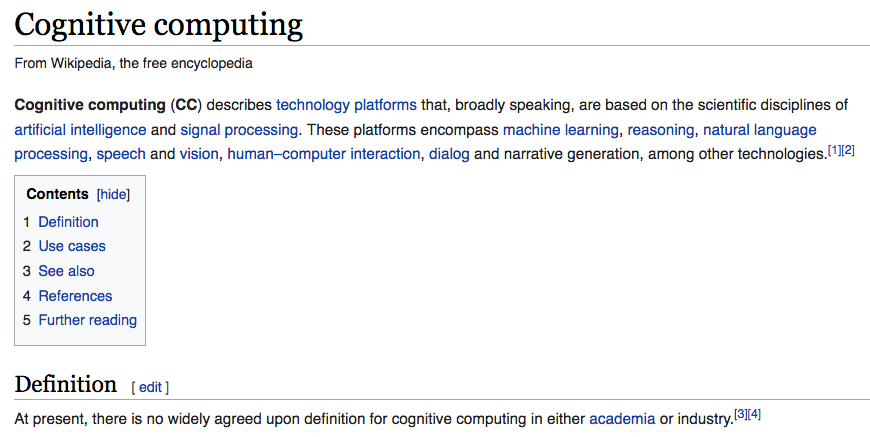 1. What is Cognitive Computing?
Dr. Chris Welty, now Google, formerly IBM Research (Watson team)
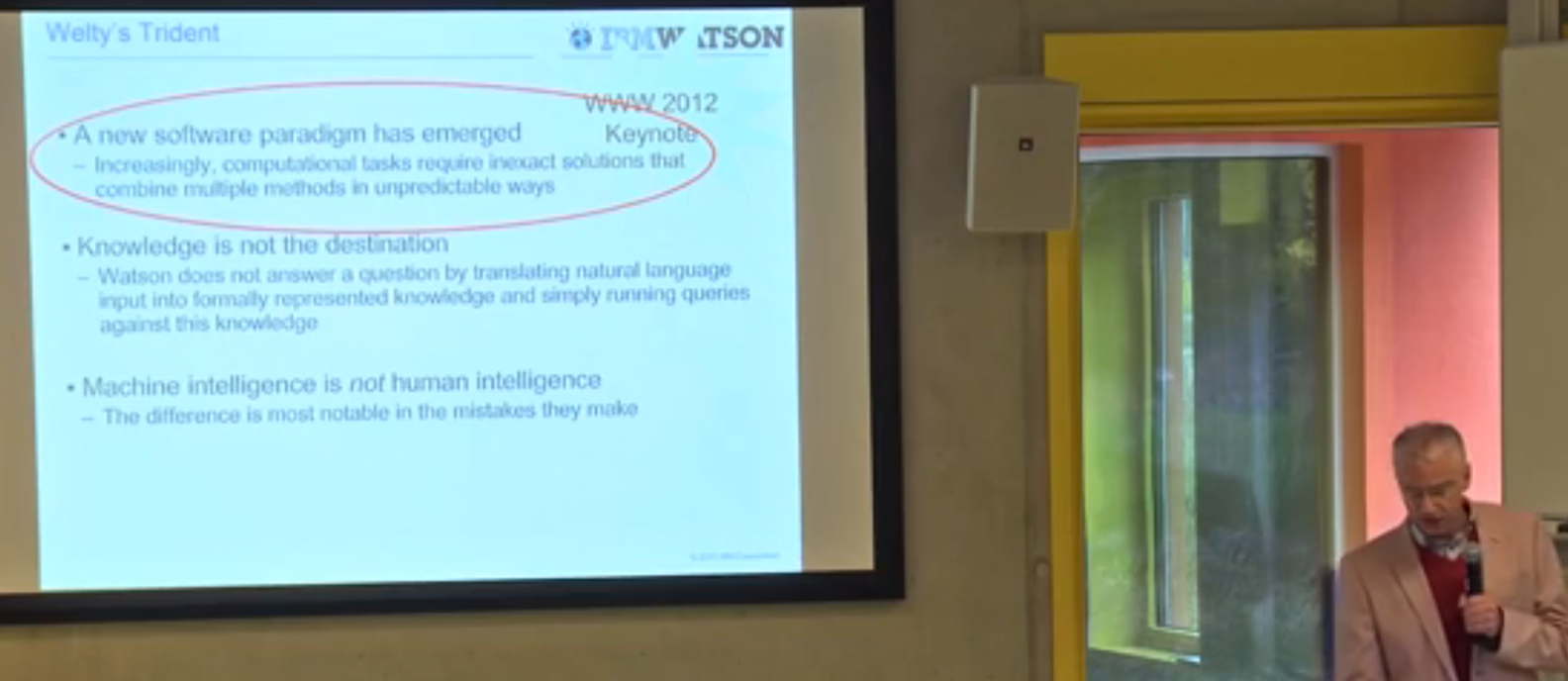 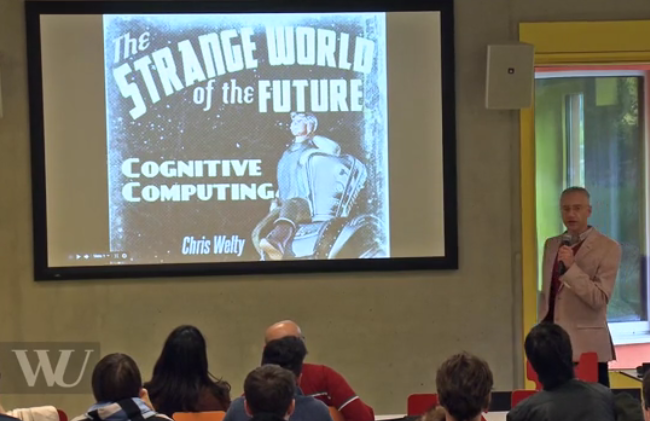 “Help computers perform tasks we can do really quickly, at a scale that humans can’t”
“Computational tasks that require  inexact solutions that combine multiple methods in unpredictable ways.”
“Machine intelligence is not human intelligence, the difference lies in the errors it makes.”
https://www.wu.ac.at/wutv/show/clip/20141024-welty/
2. What is Artificial Intelligence?
John Launchbury, the Director of DARPA's Information Innovation Office 
Video, published on Feb 15, 2017
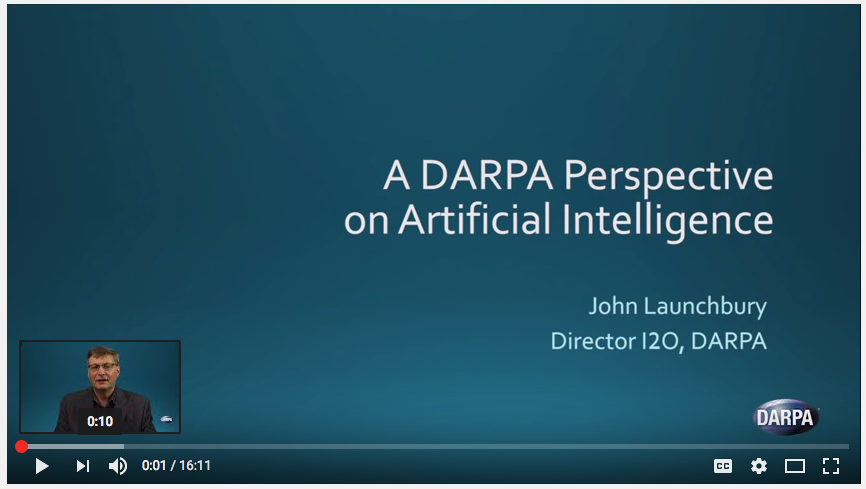 “demistify” Artificial Intelligence
2. What is Artificial Intelligence?
John Launchbury, the Director of DARPA's Information Innovation Office 
Video, published on Feb 15, 2017
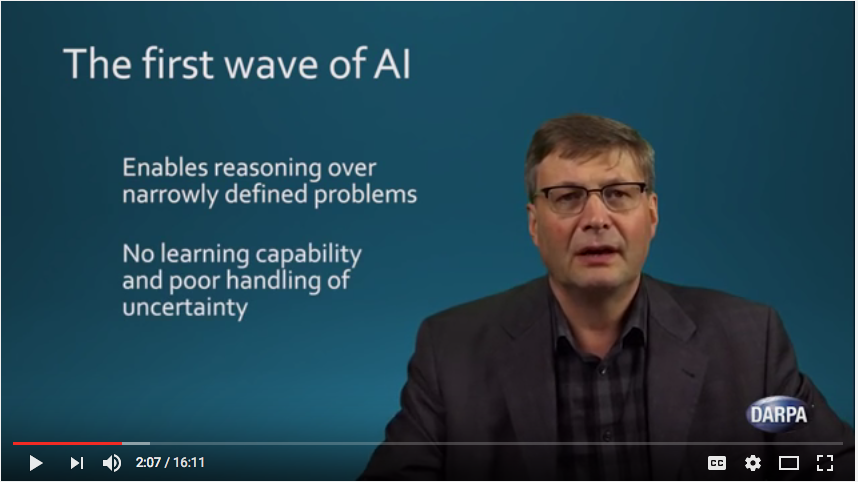 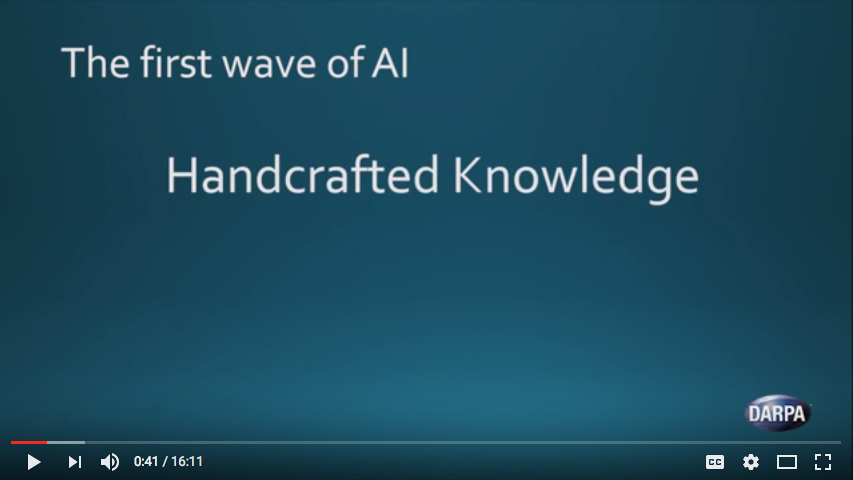 2. What is Artificial Intelligence?
John Launchbury, the Director of DARPA's Information Innovation Office 
Video, published on Feb 15, 2017
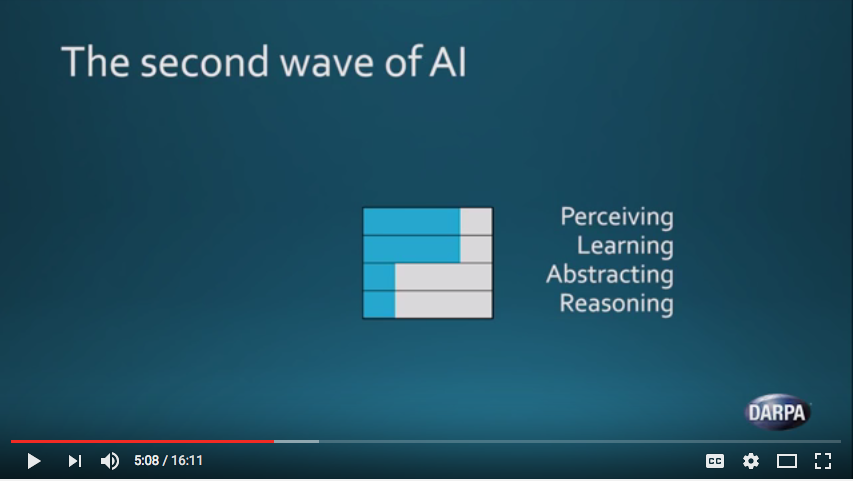 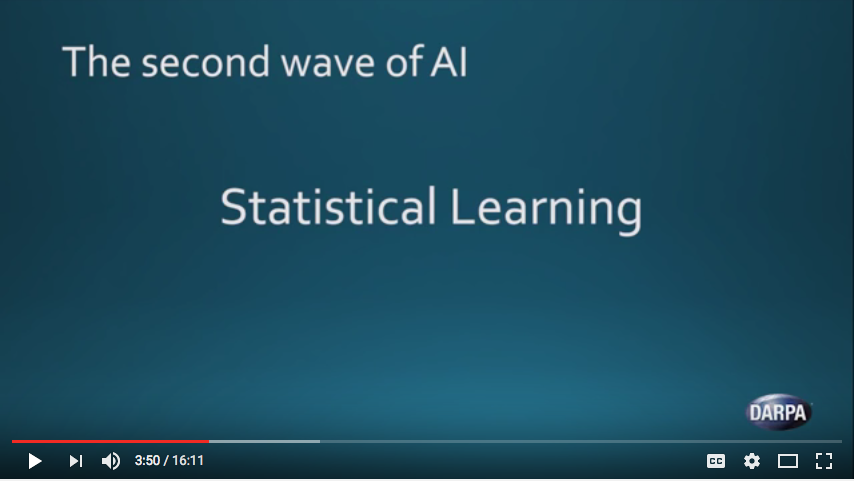 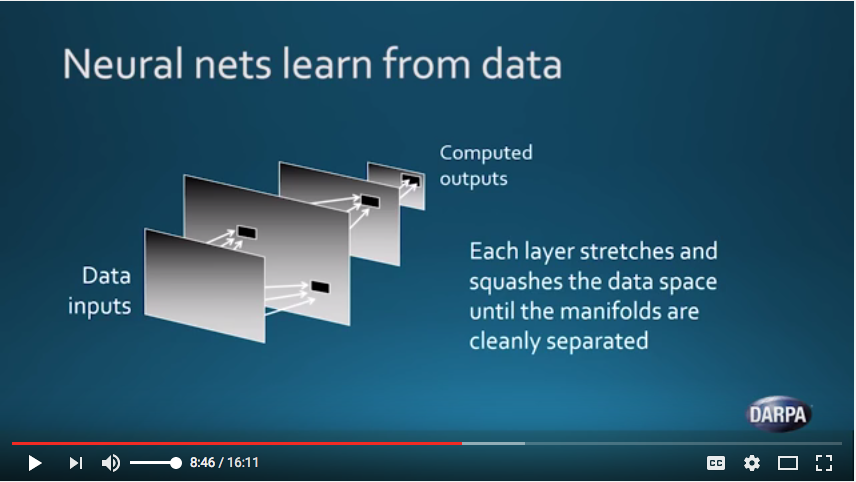 “learn from data, like spreadsheets on steroids”
2. What is Artificial Intelligence?
John Launchbury, the Director of DARPA's Information Innovation Office 
Video, published on Feb 15, 2017
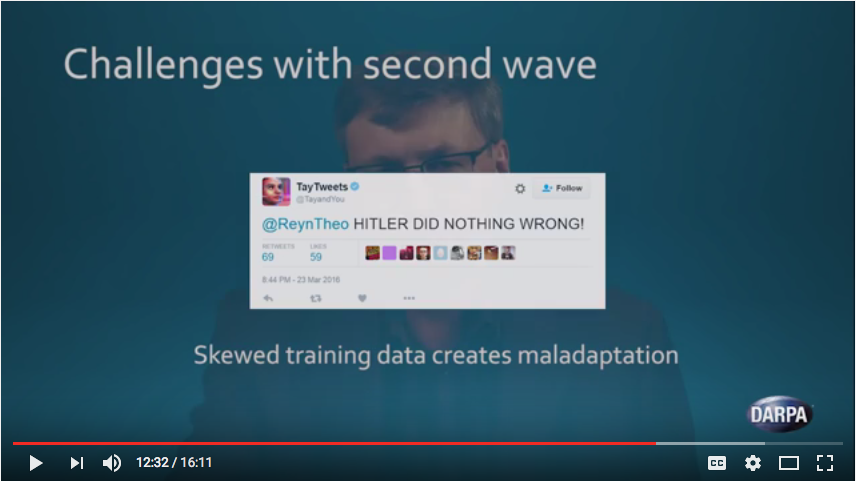 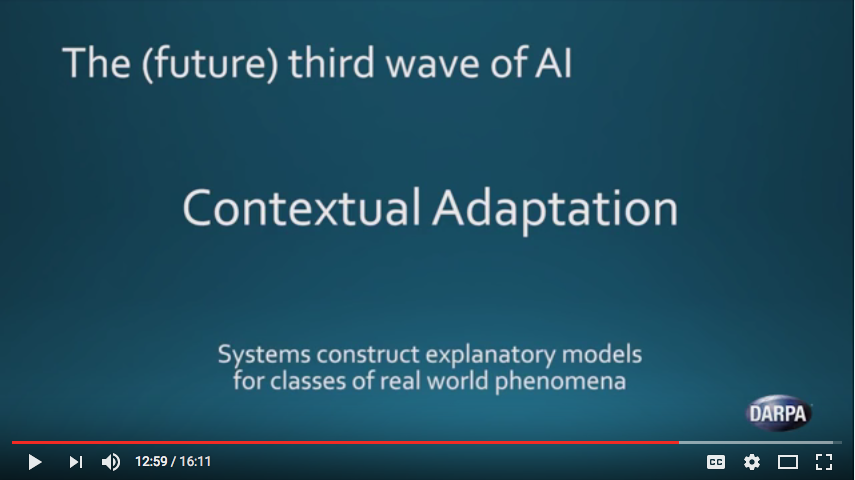 Recall: “Machine intelligence is not human intelligence, the difference lies in the errors it makes.” is it?
2. What is Artificial Intelligence?
John Launchbury, the Director of DARPA's Information Innovation Office 
Video, published on Feb 15, 2017
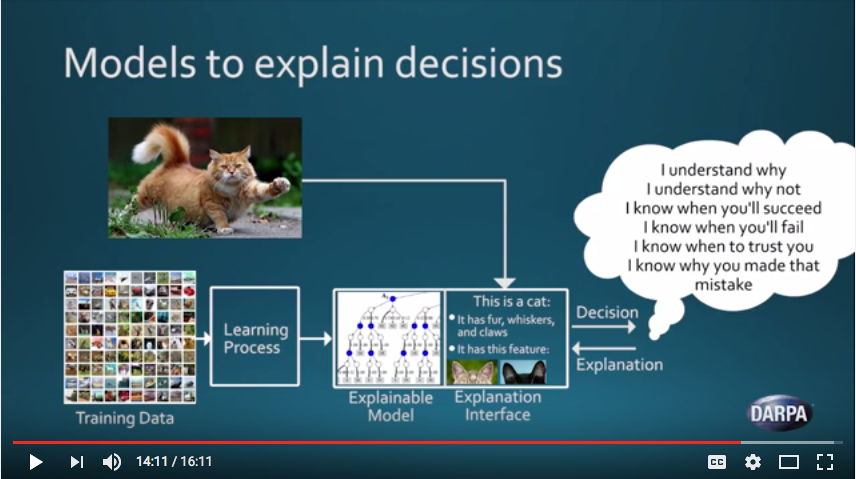 needs – if you want a combination of first and second wave AI – rules/explanations to model common sense and act in new contexts
Again, data is at it’s heart!
Which solutions exist now on the Web?
Welche Lösungen sind im Einsatz?
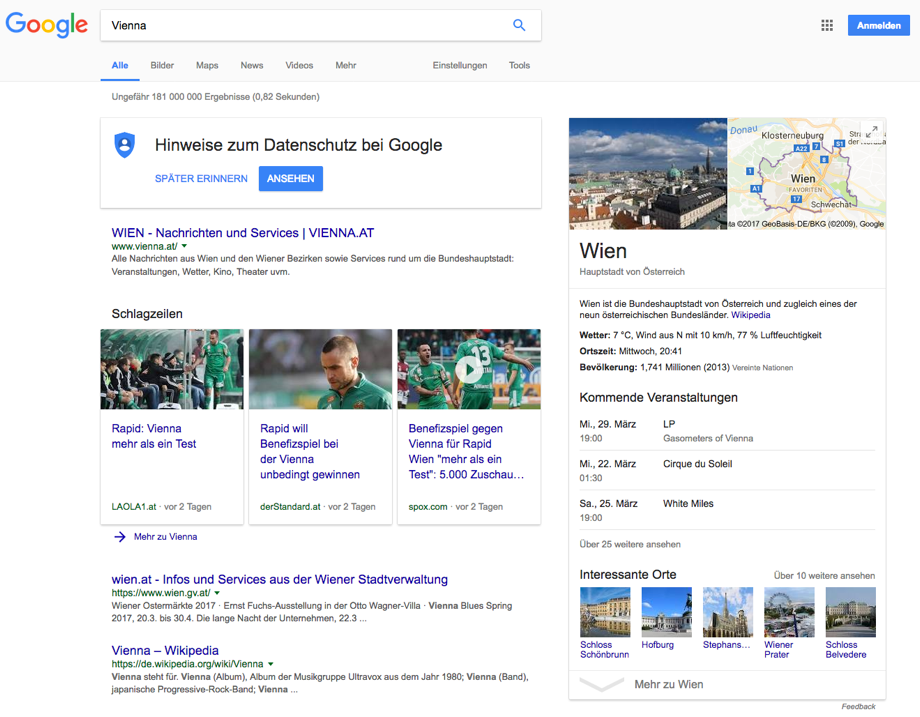 Example 1: Google’s Knowledge Graph
Which solutions exist now on the Web?
Welche Lösungen sind im Einsatz?
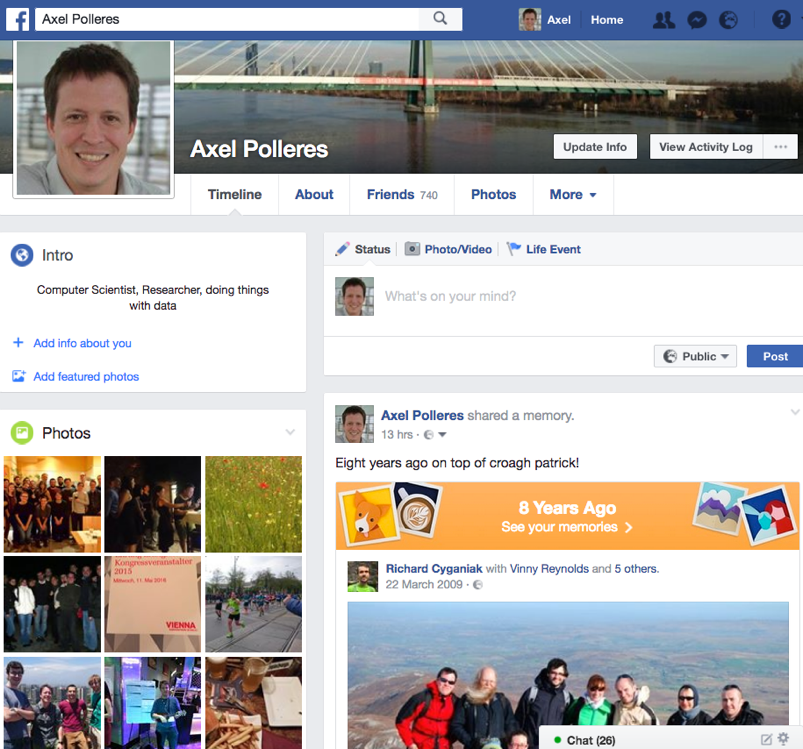 Example 2: FB’s Social Graph & News Recommendations
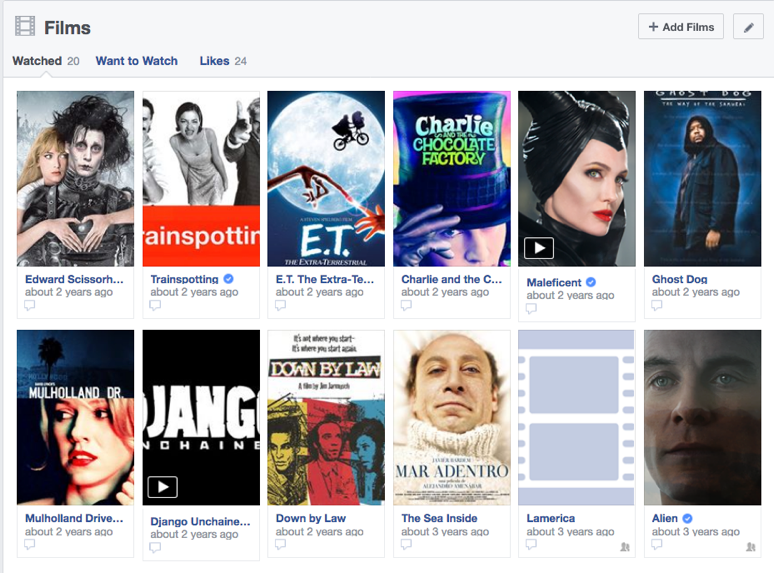 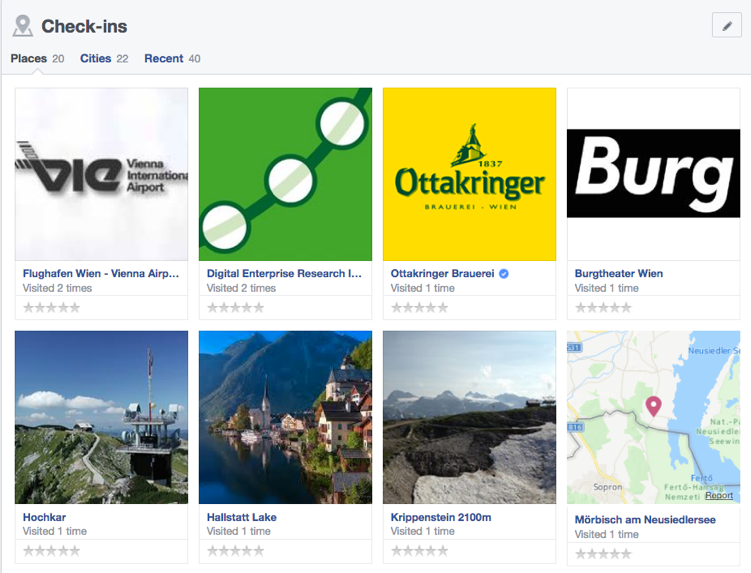 Also uses a knowledge graph...
Which solutions exist now on the Web?
Welche Lösungen sind im Einsatz?
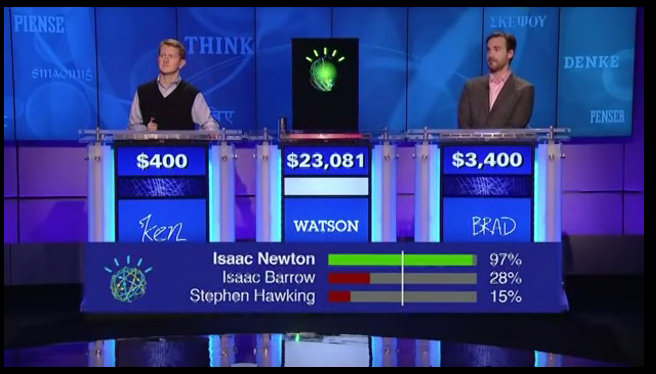 Example 3: IBM Watson!
Also uses a knowledge graph...
https://youtu.be/P0Obm0DBvwI?t=951
This is the knowledge Graph that IBM Watson used:
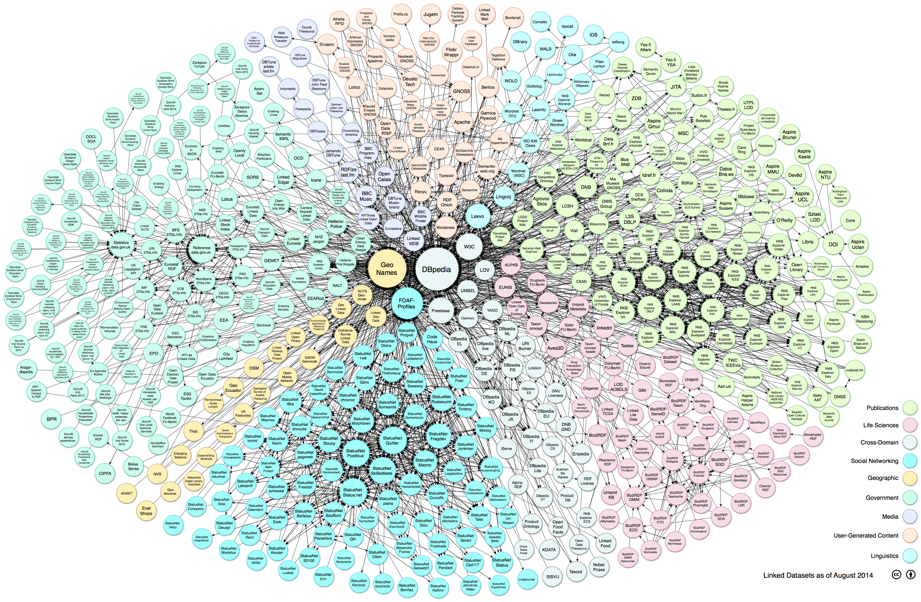 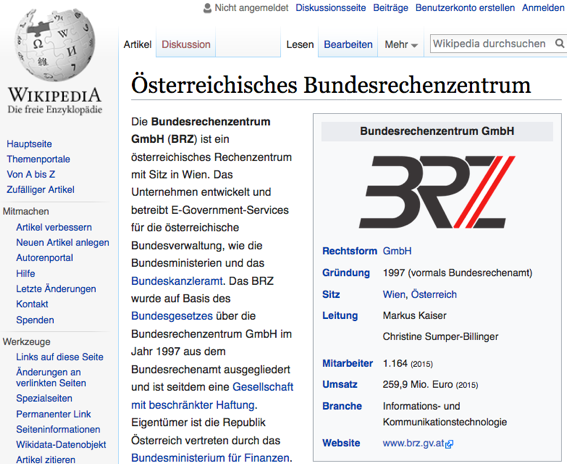 Open Data from the Web!
Linking Open Data cloud diagram 2017, by Andrejs Abele, John P. McCrae, Paul Buitelaar, Anja Jentzsch and Richard Cyganiak. http://lod-cloud.net/
3. What is Open Data?
Availability and Access: data must also be available in a convenient and modifiable form, at no more than a reasonable reproduction cost.
Reuse and Redistribution: data must be provided under terms that permit reuse and redistribution and must be machine-readable.
Universal Participation: everyone must be able to use, reuse and redistribute it (no discrimination)

 See more at: http://opendefinition.org/okd/
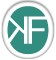 Open Knowledge Foundation
Open Data  is a global trend:
Cities, International Organizations, National and European Portals, Int'l. Conferences:
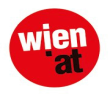 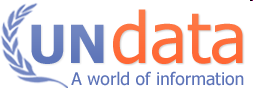 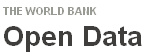 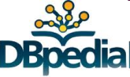 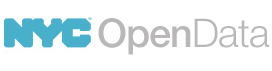 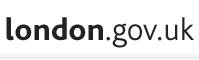 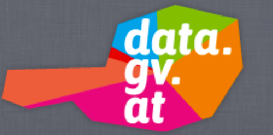 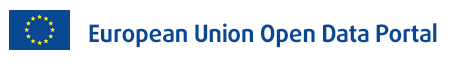 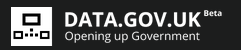 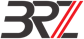 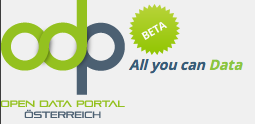 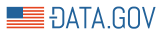 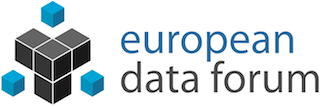 15
Open Data Portals
CKAN ... http://ckan.org/

almost „de facto“ standard for Open Data Portals
facilitates search, metadata (publisher, format, publication date, license, etc.) for datasets

http://opendataportal.at/ 
http://data.gv.at/


machine-processable? ... 
    ... partially
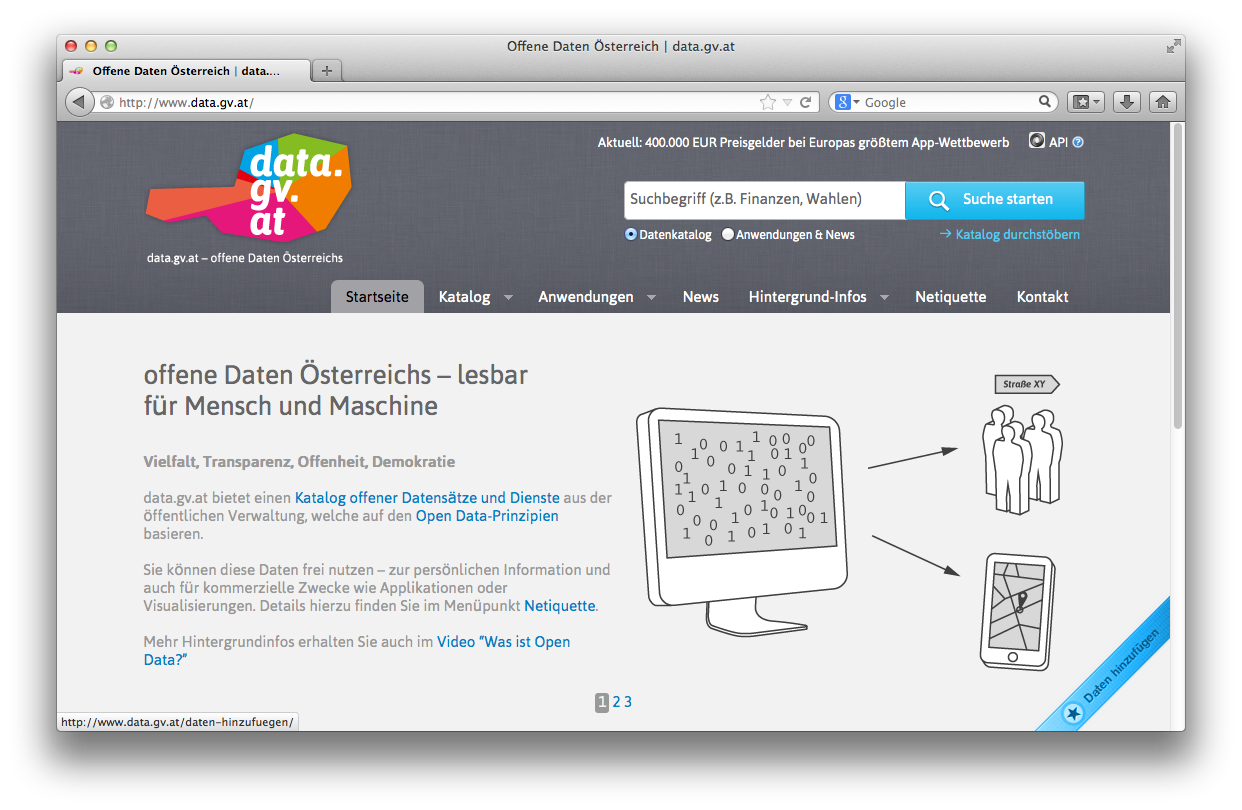 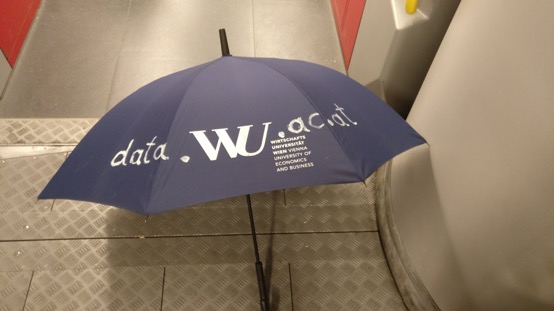 Our research: 	data.wu.ac.at
What is the status of Open Data and what are the challenges using Open Data?
OpenData PortalWatch – a project at WU

How can Open Data be used by enterprises?
Open City Data Pipeline –  a joint project with Siemens on using Open Data in an Enterprise context!

What's next?
Improving Open Data Quality and Access: ADEQUATE (FFG - project)
Making Open Data Searchable
Building an Open Data Knowledge Graph!

A striving Data Economy needs no silos… re-democratise the Web by Congitive Intelligence based on Open Data?
OPEN DATA PORTAL WATCH
http://data.wu.ac.at/portalwatch/
Periodically monitoring a list of Open Data Portals
260 CKAN powered Open Data Portals worldwide
Quality assessment
Evolution tracking
Meta data
Data
Formats, growth
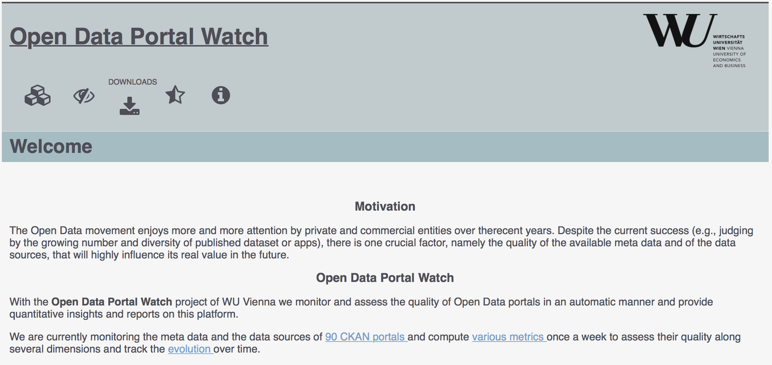 What have we learnt? Open Data also has the "Vs"
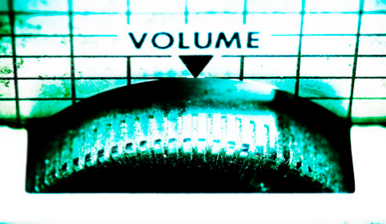 Volume:
It's growing! (we currently monitor 90 CKAN portals, 512543 resources/ 160069 datasets, 
   at the moment (statically) ~1TB only CSV files...

Variety: 
different datasets (from different cities, countries, etc.), only partially comparable, partially not.
Different metadata
Different data formats

Velocity:
Open Data changes regularly (fast and slow)
New datasets appear, old ones disappear
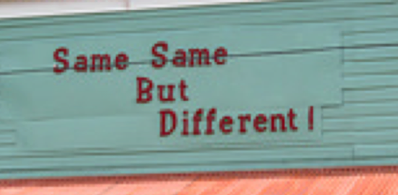 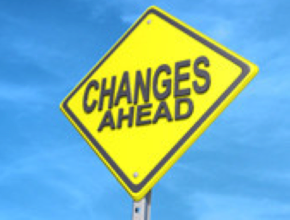 Portalwatch Example:
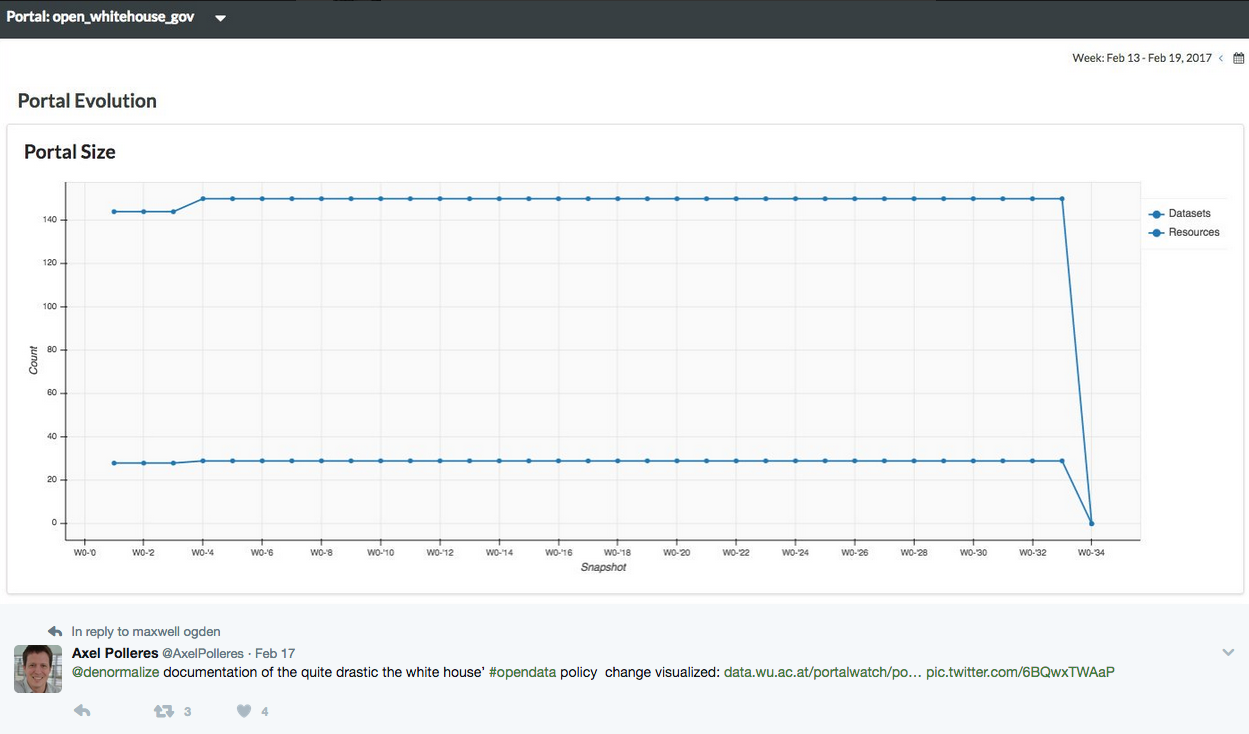 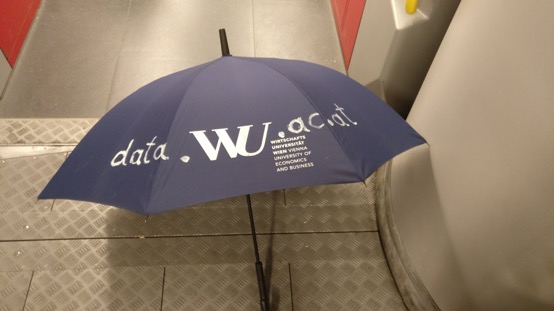 Our research: 	data.wu.ac.at
What is the status of Open Data and what are the challenges using Open Data?
OpenData PortalWatch – a project at WU

How can Open Data be used by enterprises?
Open City Data Pipeline –  a joint project with Siemens on using Open Data in an Enterprise context!

What's next?
Improving Open Data Quality and Access: ADEQUATE (FFG - project)
Making Open Data Searchable
Building an Open Data Knowledge Graph!

A striving Data Economy needs no silos… re-democratise the Web by Congitive Intelligence based on Open Data?
Use Case: City Data  – Important for Infrastructure Providers & for City Decision Makers
City Assessment and Sustainability reports

Tailored offerings by Infrastructure Providers
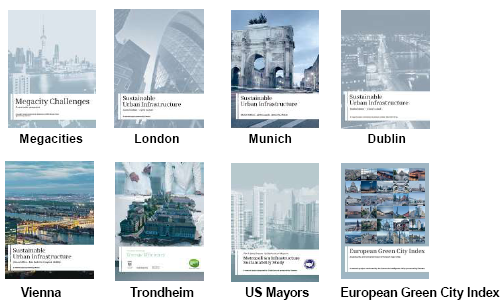 … however, these are often outdated before even published!
Goal (short term): 
Leverage Open Data for calculating a city’ performance from public sources on the Web automatically
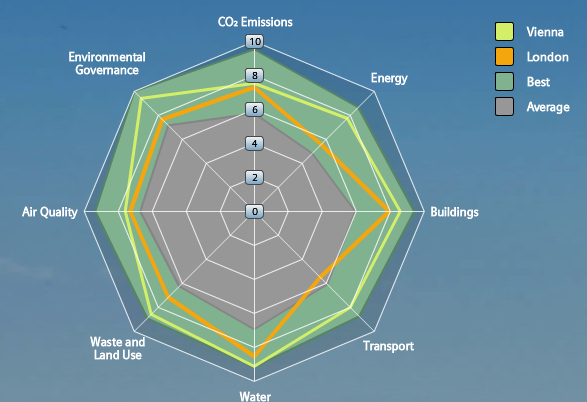 Needs up-to-date City Data and calculates City KPIs in a way that allows to display the current state and run scenarios of different product applications.

e.g. towards a “Dynamic” 
       Green City Index:
Goal (long term): 
Define and Refine KPI models to assess specific impact of infrastructural investments and gather/check input  automatically
22
City Data Pipeline (started 2012)
http://citydata.wu.ac.at/
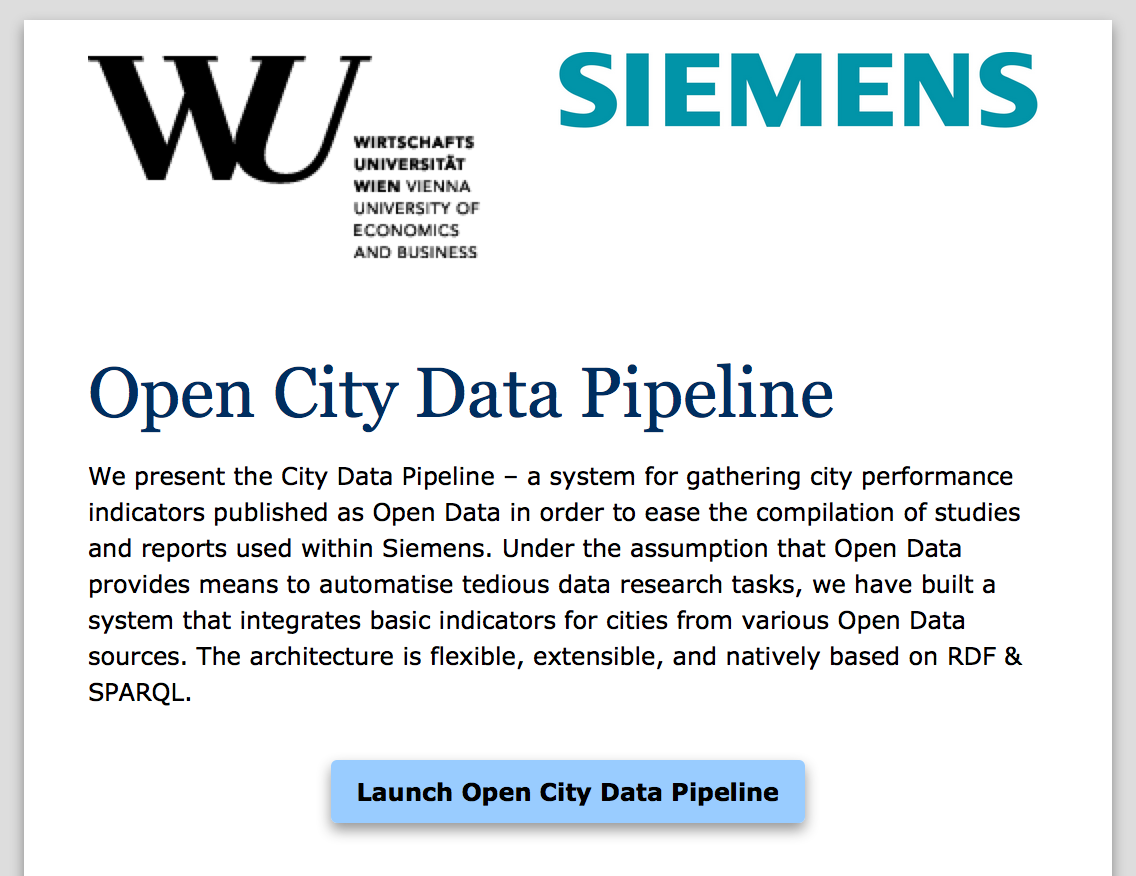 City Data Pipeline: could be viewed as a cognitive computing use case
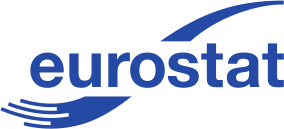 Indicators
Goal: understanding, combining, enriching, different open datasets 

using both first-wave and second wave AI methods
Cities
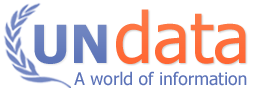 [Speaker Notes: Note that so far we have considered the whole thing as an integrated single dataset.
Now lets focus on these white spots specifially 
The question is: can we predict the indicators of eurostat for cities that are not in europoe, the green arrow, or the un indicators for cities which are only in eurostat the blue arrow

We again used aproach 2 to fill in the missing values of a single dataset and use that as training set for the indicatosr of the other dataset.]
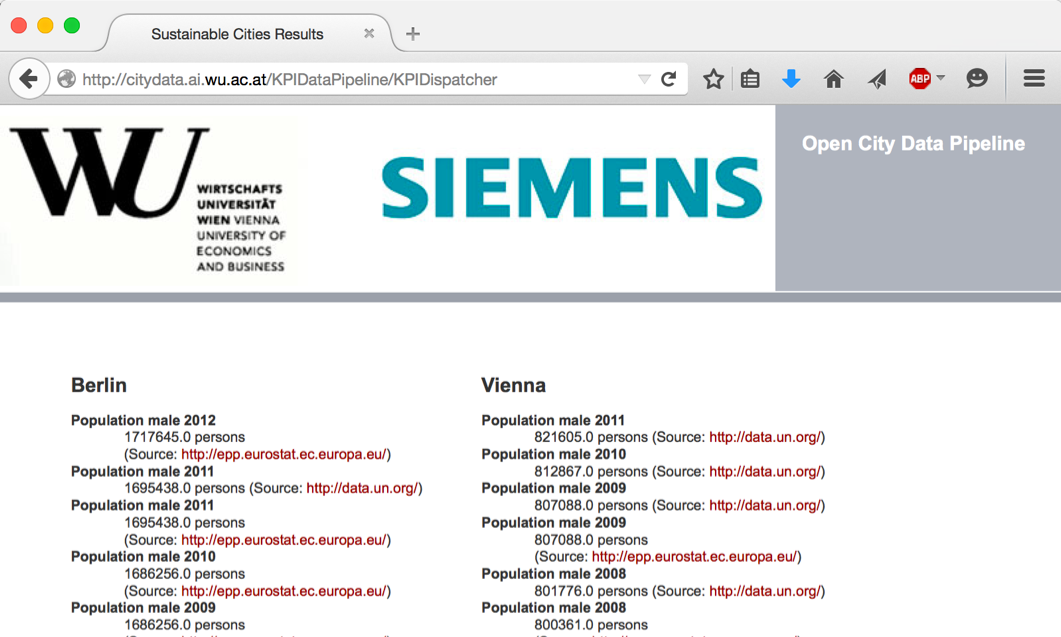 City Data Pipeline
citydata.wu.ac.at
   
Search for indicators & cities
obtain results incl. sources
Integrated data served as Linked Open Data
Predicted values AND estimated error rates for missing data...
...it‘s not finished, but: 
assumption: Predictions get better, the more Open data we integrate...
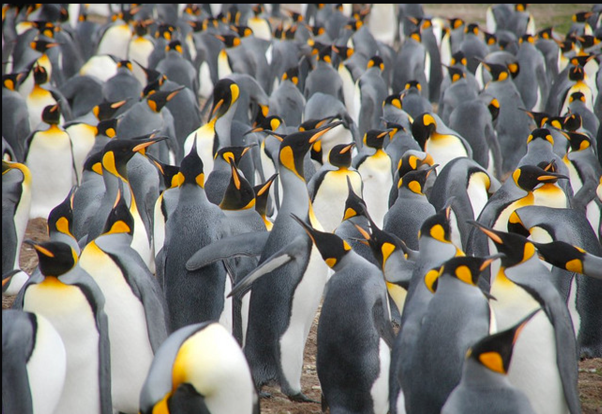 Open Data: The more, the merrier!
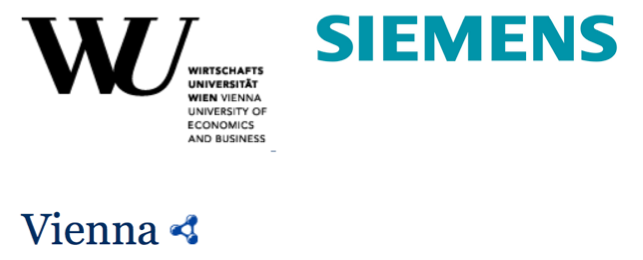 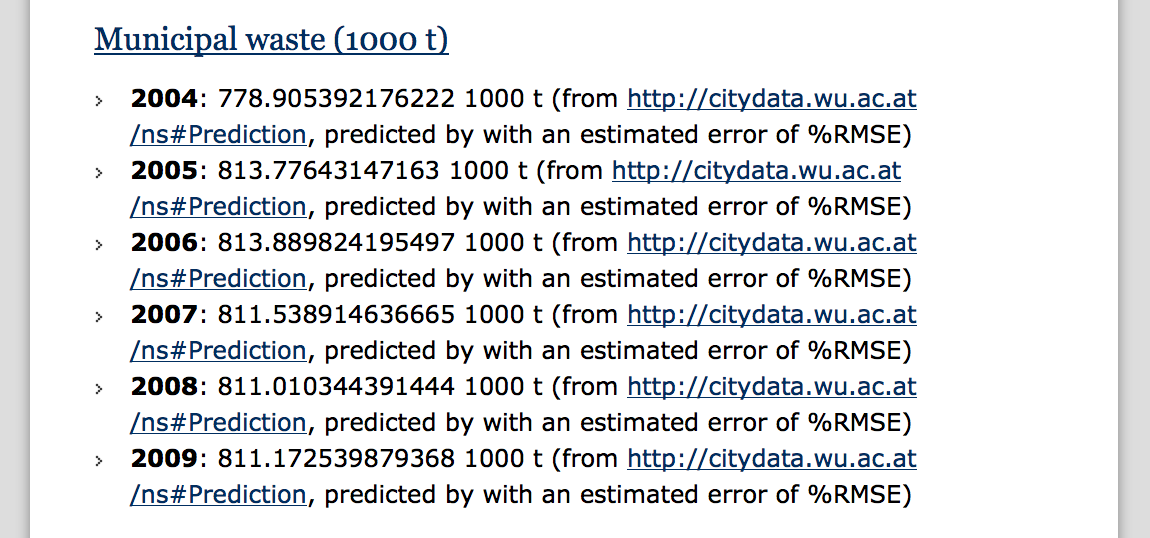 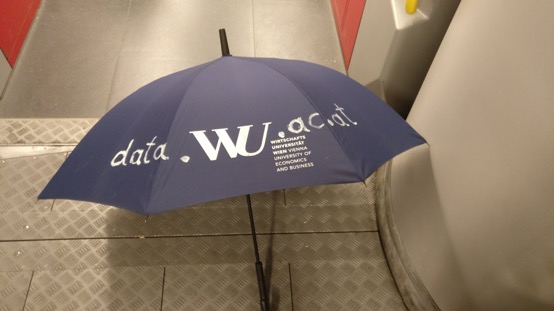 Our research: 	data.wu.ac.at
What is the status of Open Data and what are the challenges using Open Data?
OpenData PortalWatch – a project at WU

How can Open Data be used by enterprises?
Open City Data Pipeline –  a joint project with Siemens on using Open Data in an Enterprise context!

What's next?
Improving Open Data Quality and Access: ADEQUATE.at 
Making Open Data Searchable
Building an Open Data Knowledge Graph!

A striving Data Economy needs no silos… re-democratise the Web by Congitive Intelligence based on Open Data?
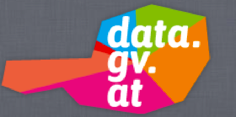 Why is Search in Open Data a problem?
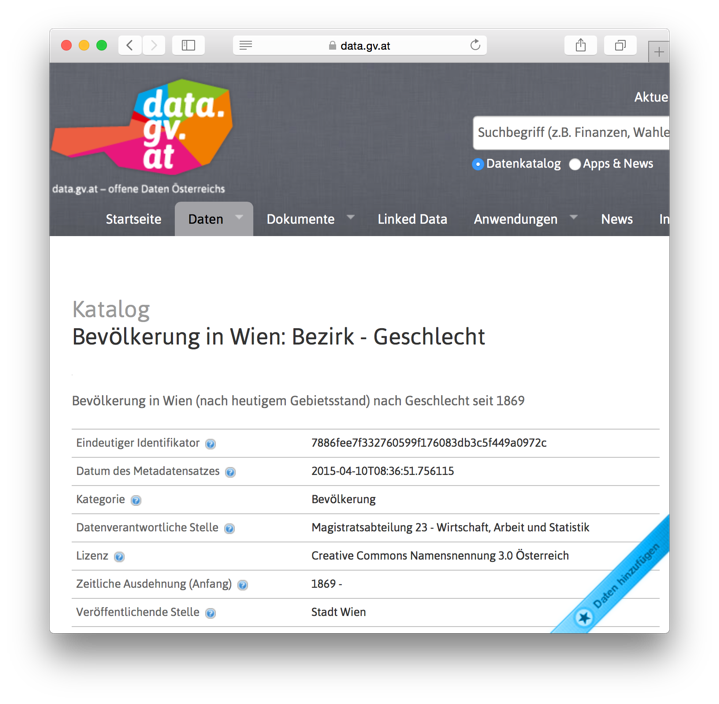 https://www.youtube.com/watch?v=kCAymmbYIvc
Structured Data in Web Search by Alon Halevy
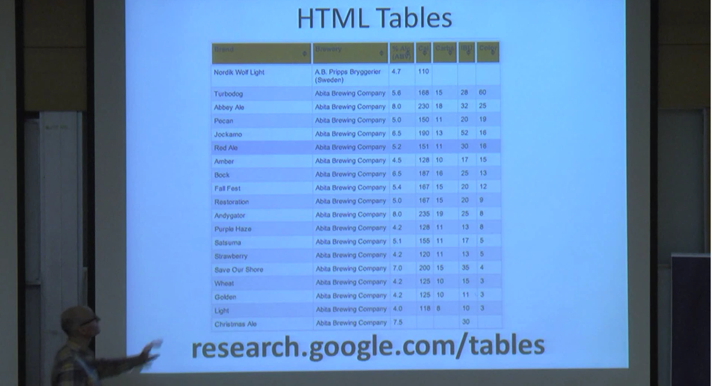 vs.
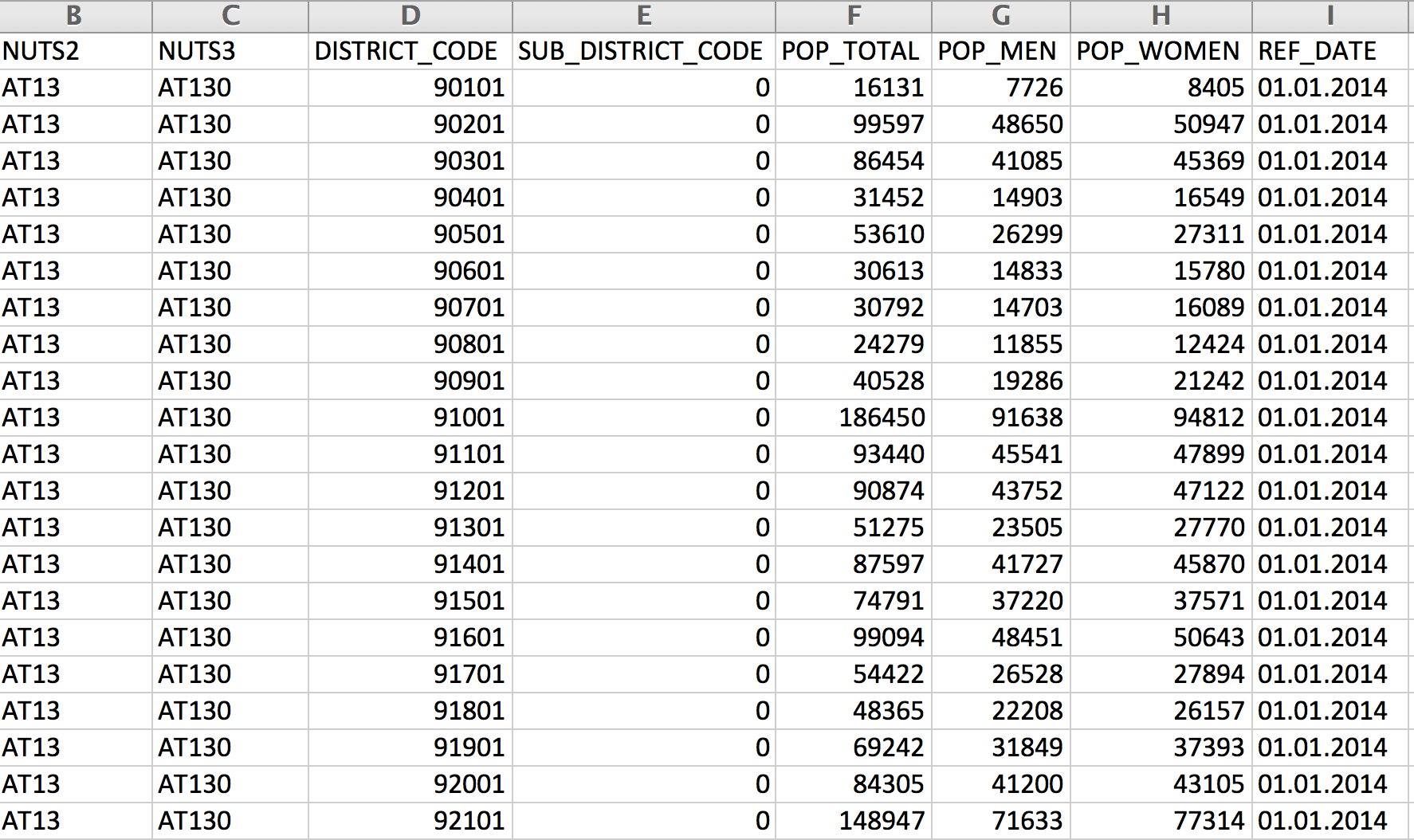 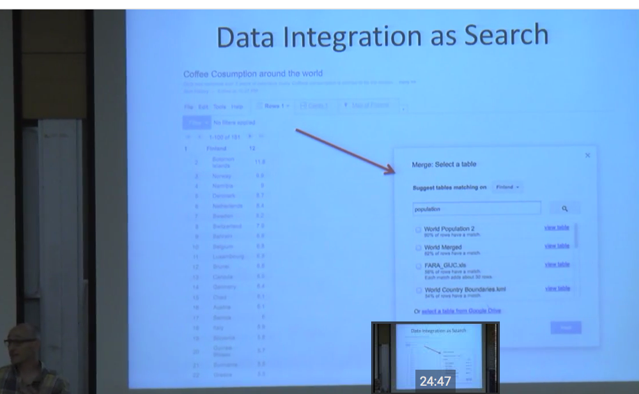 Open Data Search is hard...
No natural language „cues“ like in Web tables...
Existing knowledge graphs don‘t cover the domain of "Open Data“
Open Data is not properly geo-referenced
Some starting points:
First baby steps on building an Open Data Knowledge Graph:

Ongoing work to make 
Open Data geo-searchable e.g. in our project communidata.at:
International Semantic Web conference 2016:
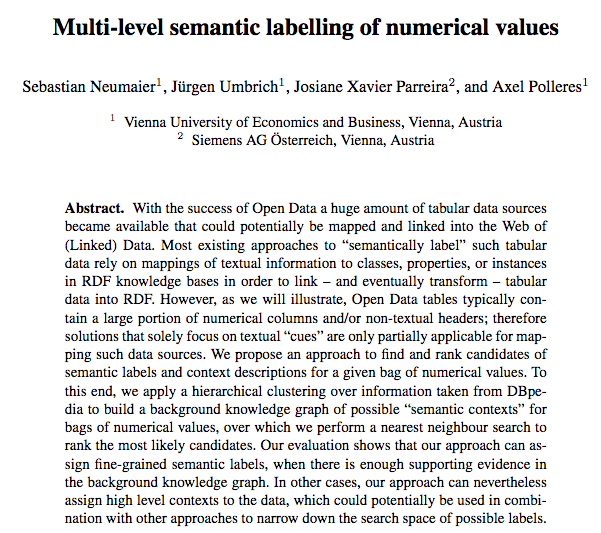 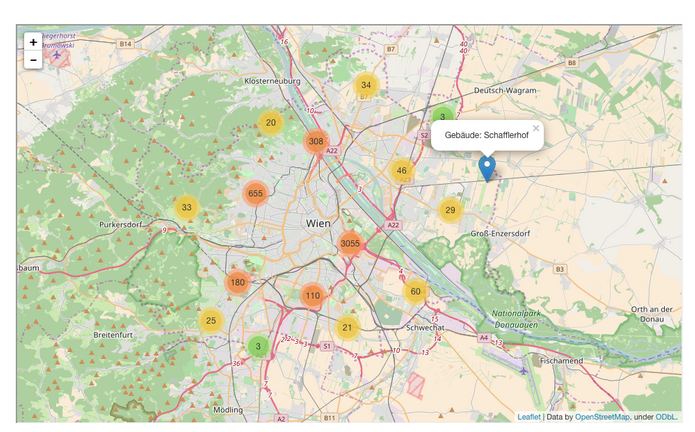 Ongoing Projects (data.wu.ac.at)
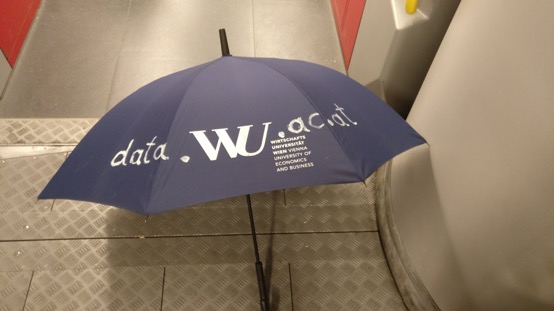 Our research: 	data.wu.ac.at
What is the status of Open Data and what are the challenges using Open Data?
OpenData PortalWatch – a project at WU

How can Open Data be used by enterprises?
Open City Data Pipeline –  a joint project with Siemens on using Open Data in an Enterprise context!

What's next?
Improving Open Data Quality and Access: ADEQUATE.at 
Making Open Data Searchable
Building an Open Data Knowledge Graph!

A striving Data Economy needs no silos… re-democratise the Web by Congitive Intelligence based on Open Data?
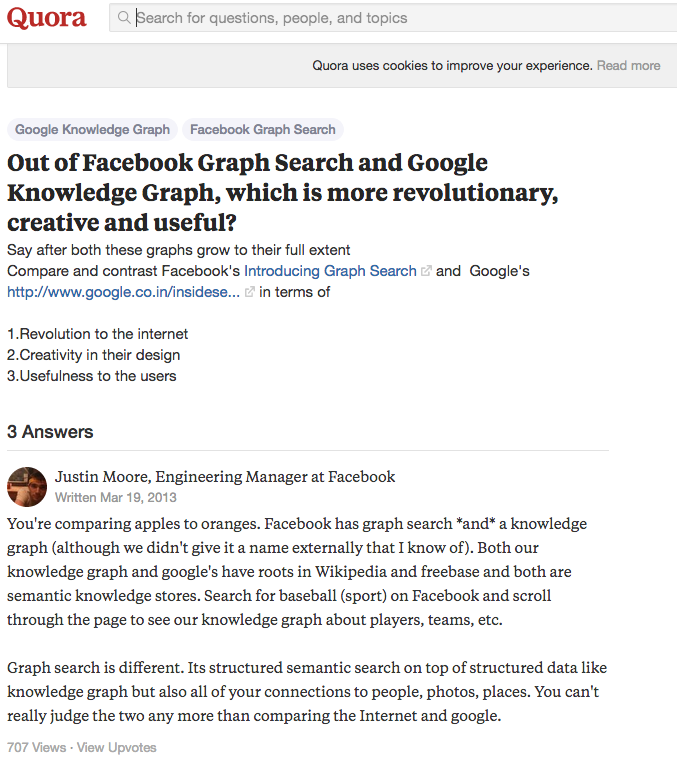 This is the knowledge Graph that IBM Watson used:
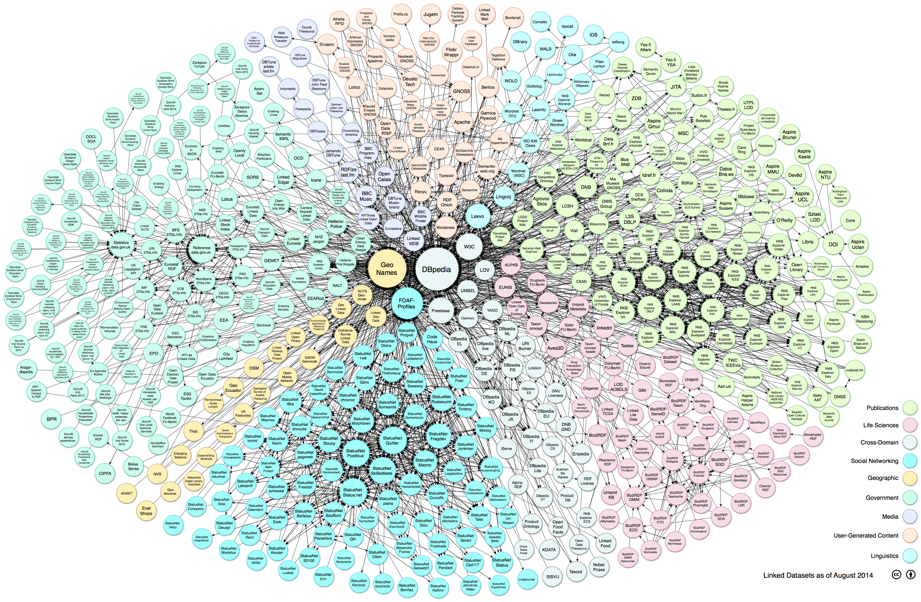 “Both our knowldege graph and google’s habe roots in Wikipedia and freebase” – but none of Google and FB make their knowledge graphs freely and openly available again as Open Data!
Open Data from the Web!
Linking Open Data cloud diagram 2017, by Andrejs Abele, John P. McCrae, Paul Buitelaar, Anja Jentzsch and Richard Cyganiak. http://lod-cloud.net/
This is a fundamental threat to the Web itself:
https://www.theguardian.com/technology/2017/mar/11/tim-berners-lee-web-inventor-save-internet
1) We’ve lost control of our personal data
2) It’s too easy for misinformation to spread on the web
3) Political advertising online needs transparency and understanding
Open-Data-Fueled Cognitive Computing to the rescue!
http://www.communidata.at/austrian-open-data-day-students-co-create-open-data-ideas/
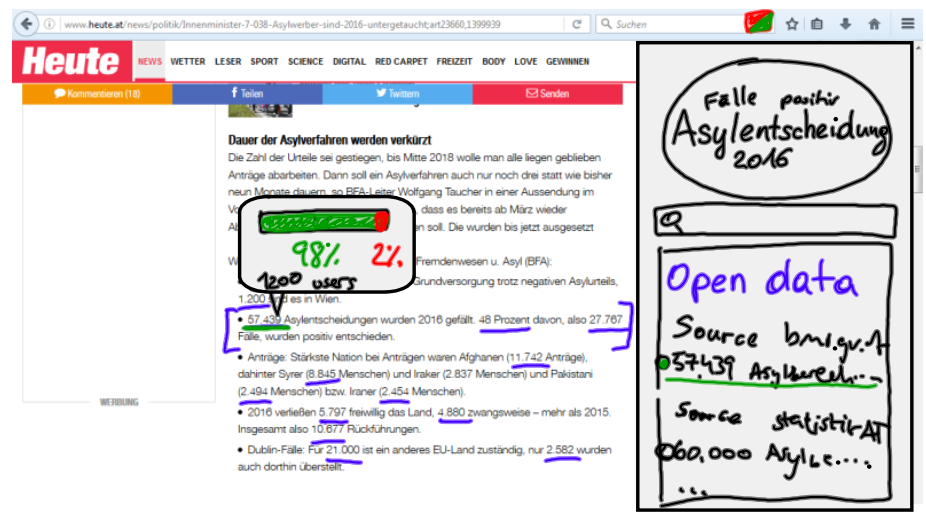 Open-Data-Fueled Cognitive Computing to the rescue!
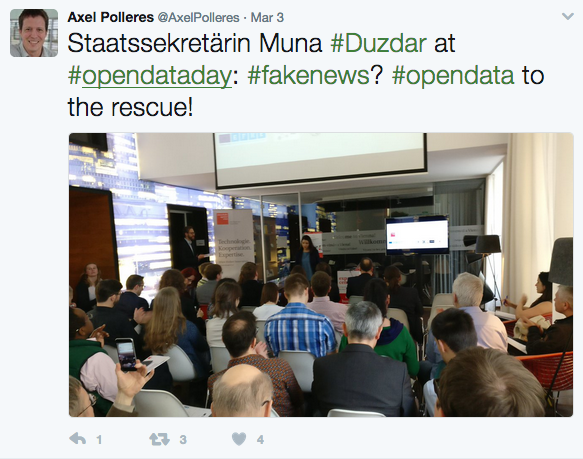 Bottomline: Let’s build Open Knowledge Graphs as a basis for Cognitive Computing for all businesses!
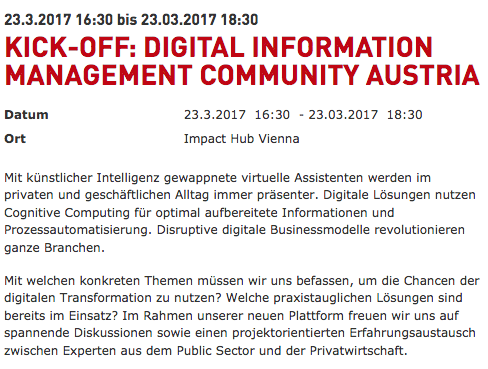 #OpenData
künstliche Intelligenz
Cognitive Computing
Mit welchen Themen sollten wir uns befassen?
Welche Lösungen sind im Einsatz?
Danke!
Eine Einladung…
Wenn Sie mehr zu den Themen Semantic Web, Cognitive Computing, Linked Open Data erfahren wollen:




https://iswc2017.semanticweb.org/ 





Wir veranstalten von 21.-25.10. an der WU die 
    16. International Semantic Web Conference (ISWC2017)
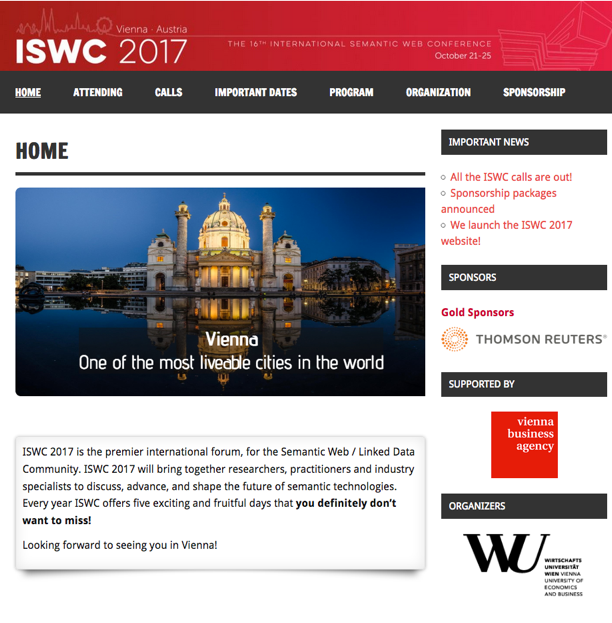 Things I did NOT have time to talk about:
Open Data and licences  DALICC

Open Data adoption barriers   see our recent paper to be presented at CEDEM2017

Privacy and data on the Web  http://privacylab.at